Developing a Sustainable Employer-based Mentoring Program for Youth
Webinar Date:  	February 10, 2015
                           	 2:00PM EST
Presenters: 	Division of Youth Services
U.S. Department of Labor
Employment and Training Administration
Where are you?
Enter your location in the Chat window – lower left of screen
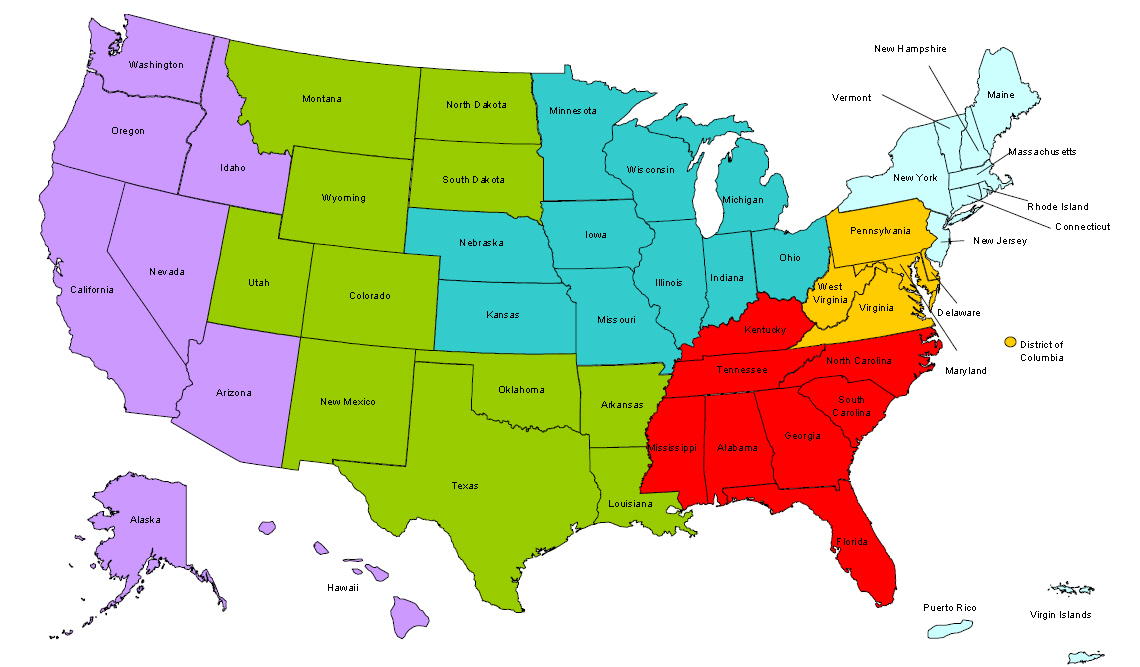 #
2
Moderator
Maisha Meminger
Division of Youth Services 
U.S. Department of Labor 
Employment and Training Administration
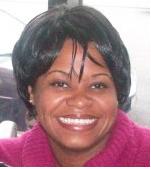 #
3
Here’s what you can expect to get out of this webinar!
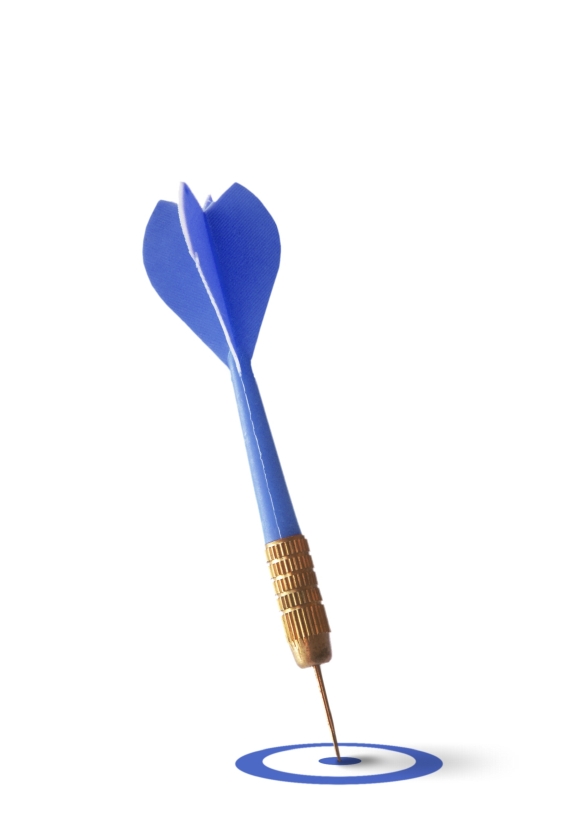 Review the definition of mentoring in the Participant Tracking System (PTS) to understand what counts as mentoring
Learn strategies for developing an industry-related, employer-based mentoring program
Learn strategies for identifying mentors to assist participants in achieving their goals
Learn methods for cultivating existing resources and building sustainable partnerships 
Learn techniques for recognizing and encouraging long term mentoring relationships 
Participate in peer-to-peer learning with YCC Grantees who will share promising practices for setting up a successful mentoring program
#
4
Agenda
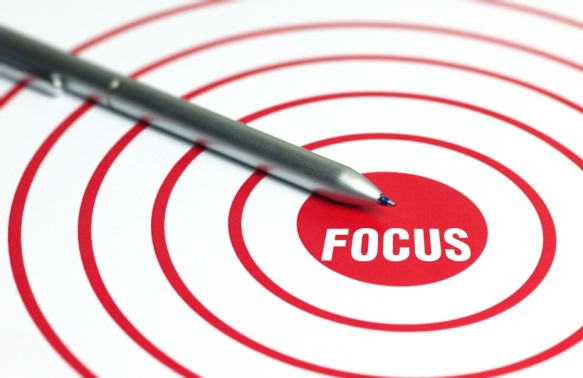 YCC Mentoring Description
Types of Mentoring
Work-based Mentoring vs. Internship  
Reporting Mentoring in the PTS 
Mentor Recruitment
YCC Grantee Presentation
Mentor Training
 Participant Engagement
 Follow Up
 Retention
#
5
Subject Matter Expert
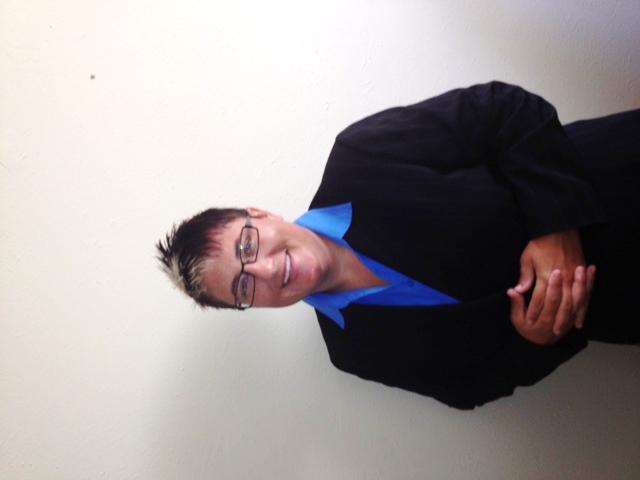 Tressa Dorsey 
Dorsey Consulting Services
#
6
Mentoring Description
One-on-One and Group 
Ongoing, regular contact for a long period of time
Mentors guide, support and encourage participants to be successful in education, work and life
Mentoring can be designed around goals, educational achievement, improved decision making or professional behavior, career objectives or other training activities 
Employer or Career based mentoring should role model a professional relationship
#
7
Types of Mentoring
Group
One-on-One
Phone
Web
#
8
Work-based Mentoring vs. Internships
Mentoring relationships tend to last longer than internships 
An internship, even though it includes actual operation in the facilities of the employer, is similar to training which would be given in an educational environment
An internship experience, like a mentoring relationship, is for the benefit of the student
The intern works under close supervision of existing staff; however they may have one person designated to work on soft skills and other additional items 
The Intern’s supervisor should not be the mentor
#
9
Participant Tracking System
Evan Rosenberg 
Division of Youth Services 
U.S. Department of Labor 
Employment and Training Administration
Reporting mentoring
#
10
PTS Mentoring Definition
Mentoring includes one-on-one, group, and/or service-based mentoring in which program participants are matched with adult mentors, preferably in the selected high-growth H-1B industry(ies) or occupation(s). 
Mentors should have frequent contact with program participants over a prolonged period of at least one year and should provide guidance in navigating their identified career pathway. 
While group mentoring is an acceptable type of mentoring service, all participants that receive formal mentoring must be assigned a mentor and also receive one-on-one mentoring. 
One-on-one mentoring means a participant has an assigned adult mentor that they meet with on a one-on-one basis
Mentors must be adults other than staff working on the grant (i.e., teachers, case managers, etc.)
#
11
Mentoring Targets
We have heard that some grantees had a different understanding of what would be counted as mentoring in the PTS when grantees provided mentoring targets in their performance matrix.  
Grantees will now have the opportunity to work with their FPO to provide an updated mentoring target if they believe their original target is not realistic given the clarification in the mentoring definition.  
In order to update the mentoring target, grantees will need to work with their FPO to submit the updated target as a modification to their statement of work.  
If grantees are planning to submit any other modifications in the near future, we encourage grantees to submit them at one time.  
Grantees have until March 31, 2015 to submit an updated mentoring target.
#
12
Please enter your questions in the Chat Room!
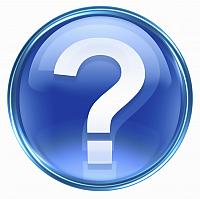 #
13
Recruitment
Who: Supervisors, CEO’s, CFO’s, Human Resources Staff, Training and Development Personnel
Why: Looks good on resume, investing in future co-workers, employees and bosses
Where: Chamber of Commerce, industry leaders, professionals in the field
How: Time commitment, guidelines (“rules”), reporting
#
14
YCC Grantee
Karla Spangler 
Director of Career Preparation and Readiness
Pathways to Prosperity
Toledo, Ohio
Employer Informed Mentoring Design
#
15
Partnerships That Work
One Goal:  

Our students will graduate with the tools needed to be successful in life.
Strong Business Advisory Council
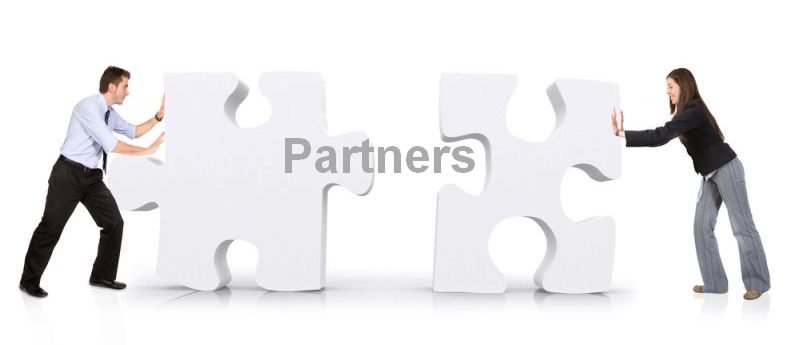 Heavy with industry personnel
Working in the field today
Listening…..AndLearning…..Educators should not assume they know what an employer needs.Ex. Soft Skills
Peer to Peer Collaboration
Industry Model of collaboration and team buildingProjects suggested by industryCompleted with accuracy
#
19
Mentoring
Industry personnel and educators “learn” 
from the students.

Industry personnel:
Give suggestions
Offer support
Spend time in the classroom
Continue support in the workplace
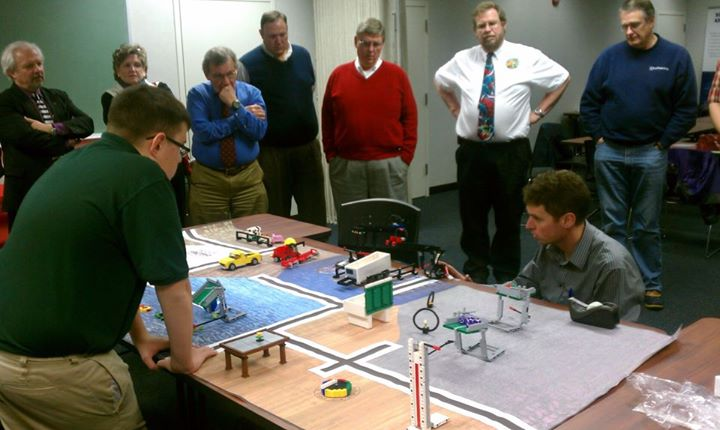 #
20
Mentoring Continues At the Workplace
Shared and understood expectationsStudent:  Follow business expectations
Employer:  Mentor and evaluate
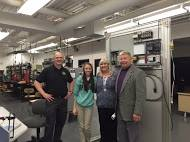 #
21
Monthly Advisory Council Meetings
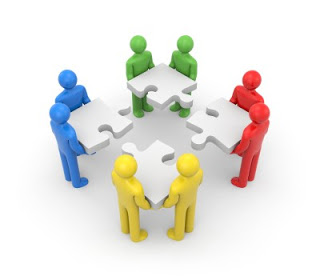 What is working?What needs to be “tweaked”?New members vs. tenured members
#
22
YCC Grantee
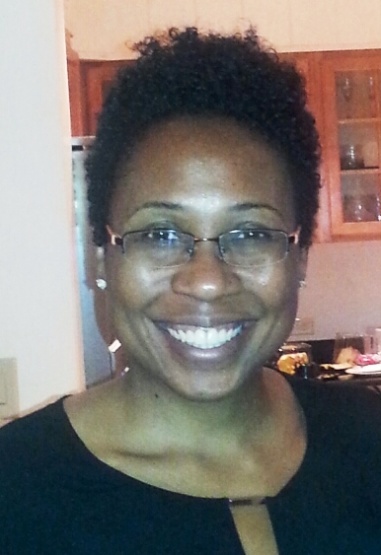 Leslye Long 
Mentoring Coordinator
Manufacturing Renaissance 
Chicago, Illinois
Recruitment Strategies
#
23
Mentor Recruitment Strategies
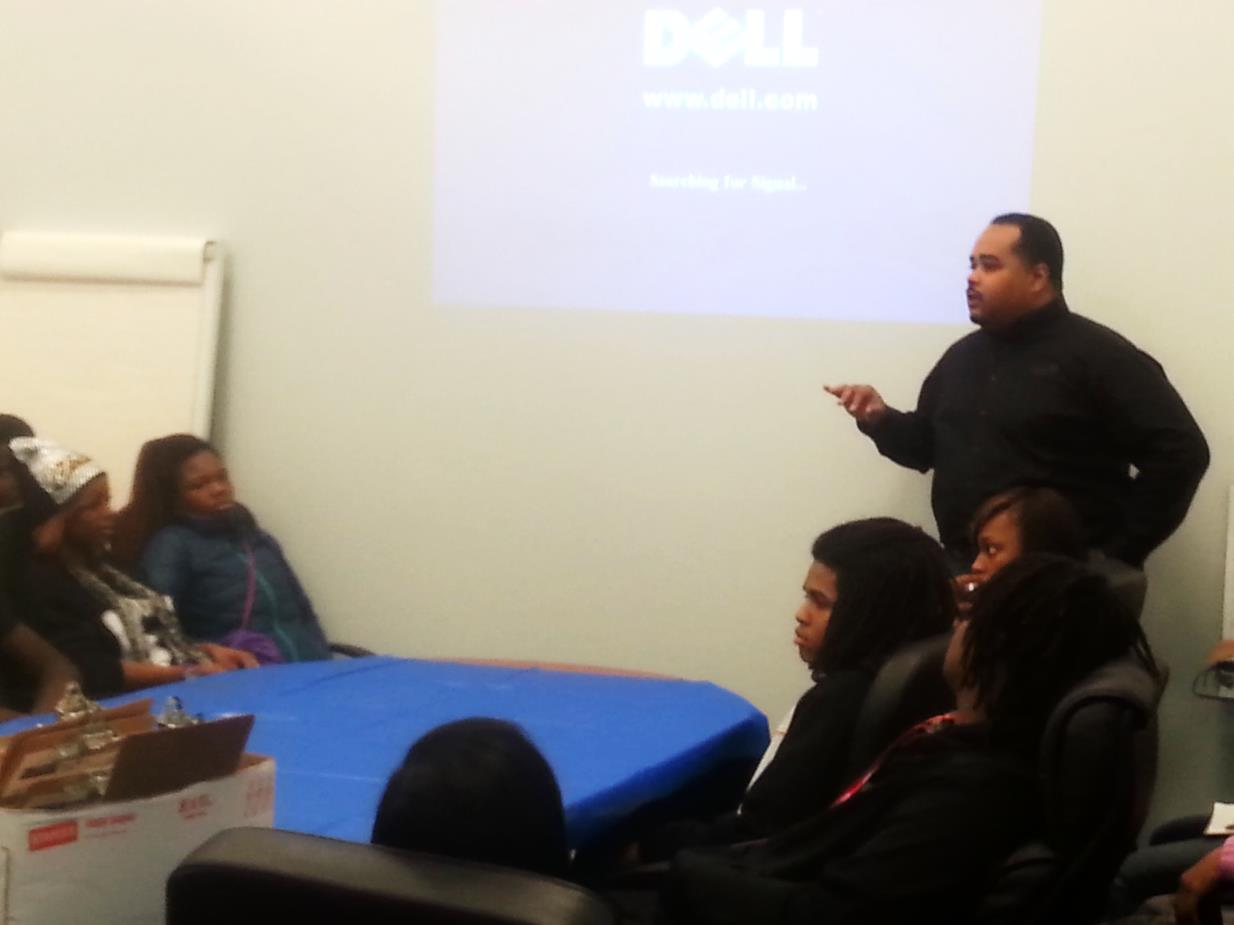 Locate Mentors
Approach
Mentor Variety
US2020
Standard Training
#
24
Where should I look for mentors and why?
Businesses – Local STEM companies with a travel time under 30 minutes.
Ready to share
Group mentoring on/offsite facilitates employee satisfaction and strengthens company culture
Colleges – Local College students
Fluid schedules 
Recall high school anxiety
Ready to share
Familiar Resources
People you know
Professional/Social Media Sites: LinkedIn, Facebook
#
25
Where should I look for mentors and why?
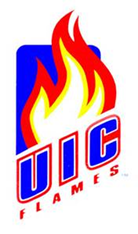 The Approach: 
Find a win-win for the mentees and the mentors
Club Mission & Service Learning Hours
Some Missions statements require volunteering
Some schools offer service learning credits through their school
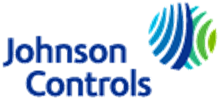 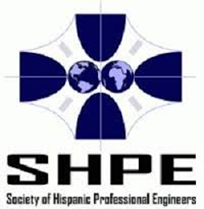 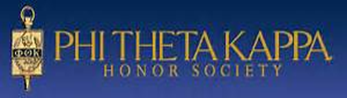 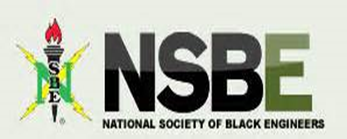 #
26
Three Mentoring Pools
1. Collegiate: Making Connections
Call and email club presidents 
Speak with club sponsors/professors
STEM Programs
NSBE, SHPE, etc. 
Lunch and Learns
Attend club meetings
2. Business
Marketing Manager,
CEO
Community Development
Personal Relationships
#
27
Three Mentoring Pools
3. Mentor demographic 
All ethnicities
Target both sexes although women are usually available
Think: what works for your program?
Ages 18-55 to start; youth can demonstrate ageism
Mentor should live and work within 30 minutes of program location
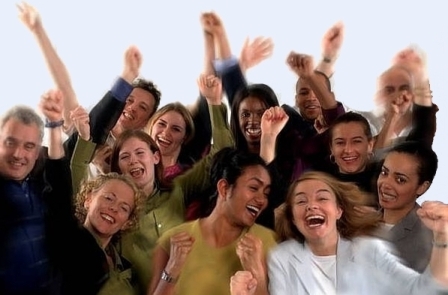 #
28
Reach Out US 2020
List your organization on their site
Provide a point person: Mentoring Specialist for your specific needs
They will recruit mentors from the professional community for you

Main Contact: Shalanda Holmes
sholmes12@cps.edu
http://us2020.org/about-us
#
29
Training Mentors
One Standard Training 
The basic principals of the program should be consistent: safety, managing mentor expectations, program rules, your program’s perspective/curriculum, support, identifying program location, etc.
Group training at familiar location: company, school or program site
#
30
Training
Application
Guidelines
Expectations
Objectives
#
31
Participant Engagement
Benefits
Attraction
Acknowledgement
Incentives
#
32
Follow Up
When
How
Who
Documentation
#
33
Retention
Begins on day one
Follow up with both mentor and mentee
Events
Recognition
#
34
Resources
Grads of Life Mentoring Guide
Find Youth Info
Mentor Youth
Sample Mentoring Documents-Dorsey Consulting Services
Paving the Way to Work: A Guide to Career-Focused Mentoring for Youth with Disabilities
Youth Mentoring -Benefits of Worksite Mentoring
#
35
For More Information on  Internships
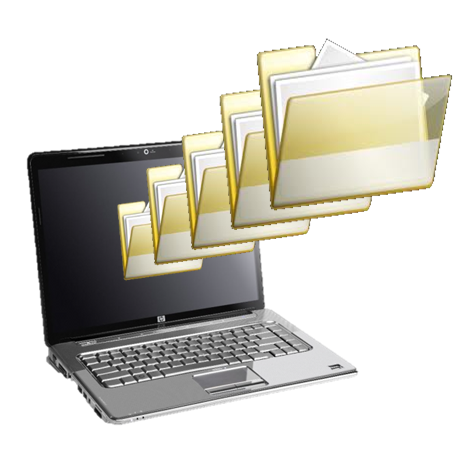 Call 1-866-4US-WAGE

Visit www.dol.gov/whd, or

Click the link to view 
Fact Sheet on the Employment Relationship
#
36
Please enter your questions in the Chat Room!
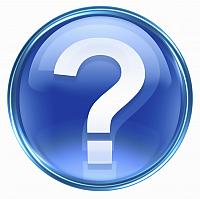 #
37
CONTACT US
U.S. Department of Labor
Employment and Training Administration
200 Constitution Avenue, NW,  Room N-4456
Washington, DC 20210
Email: ycc@dol.gov 


Tressa A. Dorsey
Dorsey Consulting Services
P: (916) 899-0038
tressadorsey@att.net 
www.dorseyconsultingservices.com
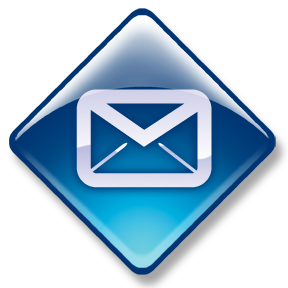 Thank you!



Find resources for workforce system success at:
www.workforce3one.org
#
39